Rastlinná a živočíšna bunka 6. ročník
Mgr. Katarína Tabaková
Cytológia
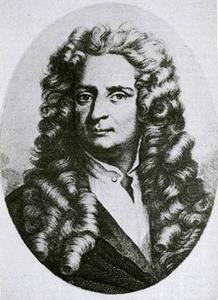 -  veda, ktorá študuje bunku

Robert Hook
- 1x popísal bunku v r.1665 

                      Zistil, že korok je zložený z 
                       malých útvarov, ktoré nazval  
                       cellulae - bunka
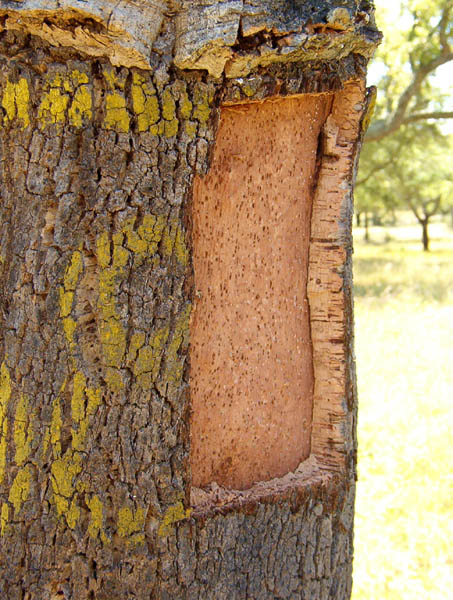 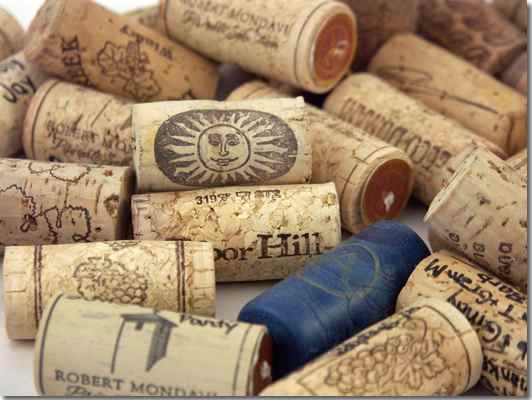 Organizmy podľa bunkovej štruktúry delíme:
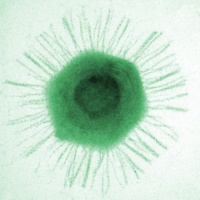 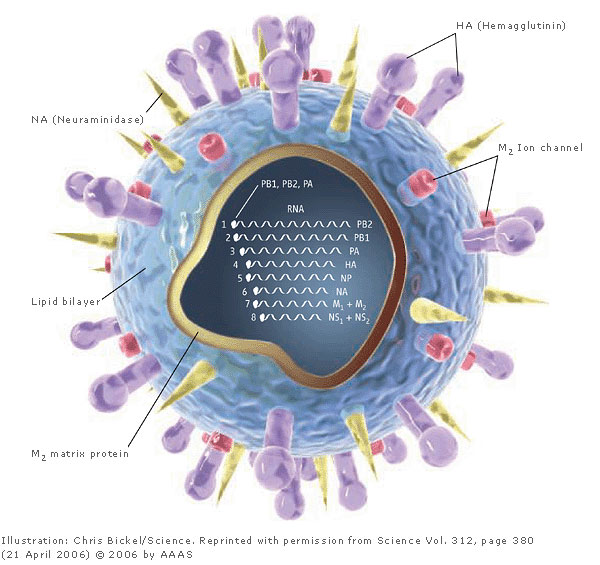 Nebunkové – vírusy


Bunkové organizmy – huby, rastliny, živočíchy
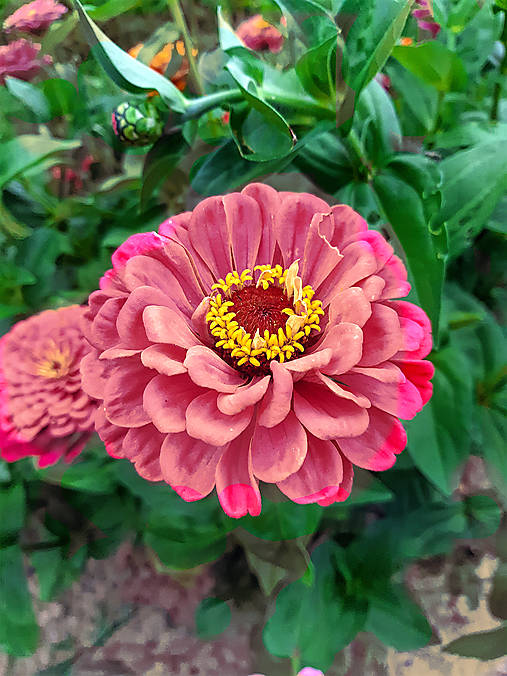 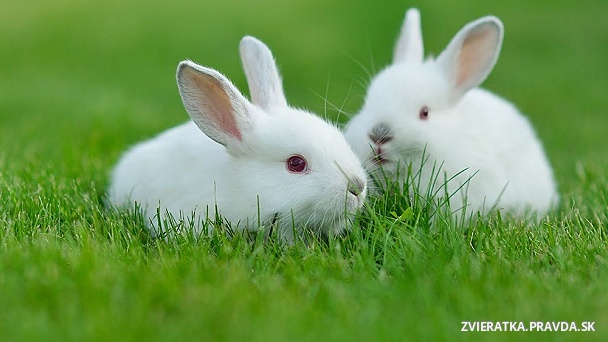 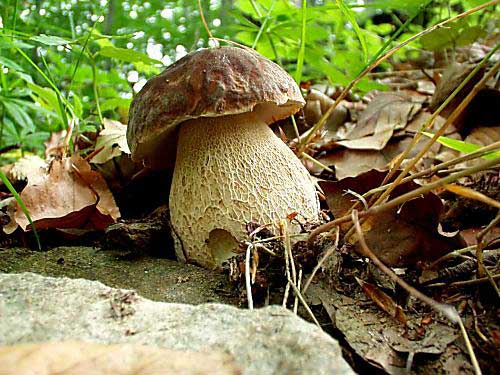 BUNKA
-  je základná funkčná a stavebná jednotka všetkých  organizmov

Je najmenší živý útvar schopný:
 - samostatnej existencie
rozmnožovať sa
rásť
prijímať a vylučovať látky
pohybovať sa

v závislosti od funkcie majú bunky rozličný tvar, pôvod a veľkosť
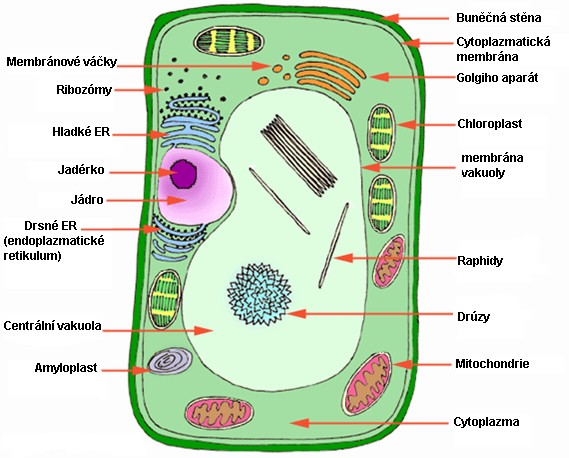 TVAR BUNIEK:Napriek tomu majú rovnakú základnú stavbu!
Nervová                         bunky pokožky 




Pohlavná                         krvné bunky
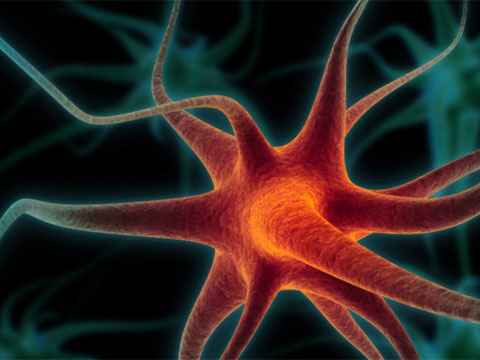 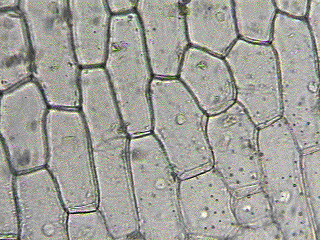 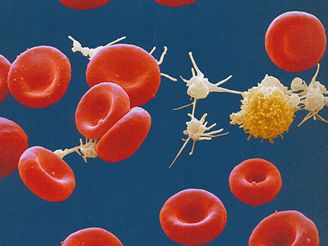 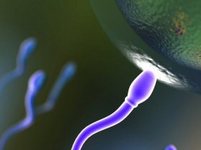 Rastlinná bunka
Cytoplazmatická    membrána
Mitochondrie
Jadro
Vakuola
Chloroplasty
Bunková stena
Organely
Cytoplazma  – tvorí vnútorné prostredie bunky

Chloroplasty – obsahujú chlorofyl, prebieha v nich fotosyntéza

Bunková  stena – tvorí povrch bunky,  určuje jej tvar
  dobre prepúšťa vodu a minerálne látky
Jadro  -  riadi životné procesy, delenie a prenos dedičných vlastností
Vakuola  -  obsahuje bunkovú šťavu. Môže byť rôzne sfarbená
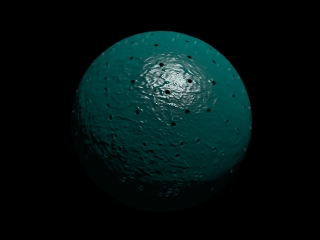 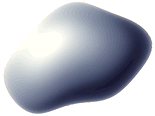 Mitochondrie – zabezpečujú bunkové dýchanie
                           energetické centrum
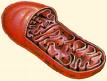 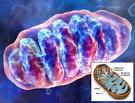 Cytoplazmatická membrána – tvorí hranicu medzi vonkajším a vnútorným prostredím
Živočíšna bunka
Cytoplazmatická
membrána
Lyzozómy
Mitochondrie
Jadro
Ribozómy
Živočíšna bunka:
neobsahuje :  1.vakuolu
                       2. bunkovú stenu
                       3. chloroplasty

 obsahuje:
1. lyzozómy – obsahujú enzýmy, podieľajúce sa na vnútrobunkovom trávení
2. ribozómy  –  regulujú tvorbu bielkovín
Živočíšna bunka sa pohybuje:pohyb zabezpečuje bičík
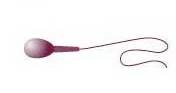 Ďakujem za pozornosť.